Digital WellbeingSusan O’MahonyStaff Wellbeing & Development Advisor
Learning Outcomes
Digital Wellbeing
'Digital wellbeing’ refers to the impact of technologies and digital services on our mental, emotional and physical health.
This Photo by Unknown Author is licensed under CC BY-SA-NC
Digital Technology:
Total hours worked increased by approximately 30% including a rise of 18% in working after normal business hours. Average output did not significantly change, therefore productivity fell by 20%
Digital Wellbeing
Digital Wellbeing: Positive Emotions
When you think about your own relationship with , as it were, with digital technologies, are they positive or negative?
Are you experiencing stress and anxiety because of digital technologies? If so, what can you do to reduce the negative emotions?
This Photo by Unknown Author is licensed under CC BY-NC
Digital Wellbeing: Engagement
By engagement and digital wellness, when using these technologies are you getting into the flow?

Or are the technologies giving you the chance to chat  friends and helping you to go with the flow, to relax, and find some quality time?
This Photo by Unknown Author is licensed under CC BY
Digital Wellbeing: Relationships
Is digital technology having a positive or negative impact on your relationships

Are you present with your family or friends

Have you noticed that you get 
“ Self Interrupted”
Digital wellbeing: Meaning
Does your use of these digital technologies help you achieve greater meaning? 

How does technology help you achieve your goals at work?
This Photo by Unknown Author is licensed under CC BY-SA-NC
Digital Wellbeing Accomplishment
Does the time you spend with digital technologies time that leads you towards accomplishing something worthwhile?

Can you recall recent accomplishments achieved because of digital technology
Why Disconnect from Technology
Colleagues expected to respond to after hours communications reported higher levels of :

Psychological distress
Emotional Exhaustion 
Poor Physical Health 

University of South Australia 2021 
2,200 Academic & Professional Staff from 40 universities
This Photo by Unknown Author is licensed under CC BY
Impact of working longer hours
Impacts your mental & physical recovery from work
Working longer hours may increase risk of heart attack & stroke (WHO)
Constant state of hypervigilance impacting metabolism & immunity 
Less time for social interaction, physical exercise & relationships
This Photo by Unknown Author is licensed under CC BY-SA-NC
How often we switch task?
2004
3 mins and 5 seconds

2016
40 seconds
University of California and Irvine
This Photo by Unknown Author is licensed under CC BY-SA-NC
Impact of Psychological Detachment
More productive 

More engaged on the job

More convivial with colleagues
This Photo by Unknown Author is licensed under CC BY-SA-NC
Balance online and offline life
This Photo by Unknown Author is licensed under CC BY-NC-ND
Reflection
Top Tips to Manage E-mail
This Photo by Unknown Author is licensed under CC BY
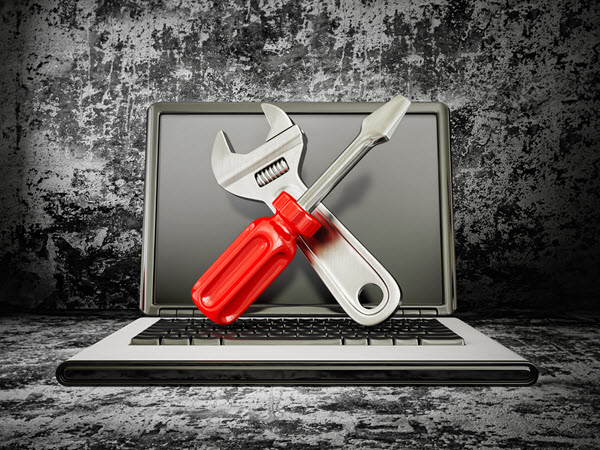 Further Digital Tools
Digital Wellness Institute
F.Lux  Reduce Blue lighting
Managing your Teams notifications
https://support.microsoft.com/en-us/office/manage-notifications-in-teams-1cc31834-5fe5-412b-8edb-43fecc78413d

Canvas Notifications
https://community.canvaslms.com/t5/Instructor-Guide/How-do-I-manage-my-Canvas-notification-settings-as-an-instructor/ta-p/1222

Communications Policy
For students e.g. 48-hour response time

Set Teams Quiet Time
Weekends/evenings
This Photo by Unknown Author is licensed under CC BY-SA
Other tools
Use Time management tools

Apple 

Android
Tools to Disconnect from work
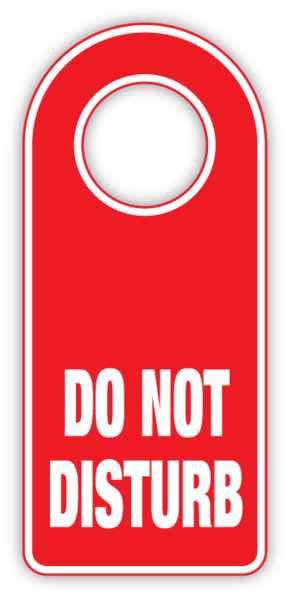 This Photo by Unknown Author is licensed under CC BY-SA
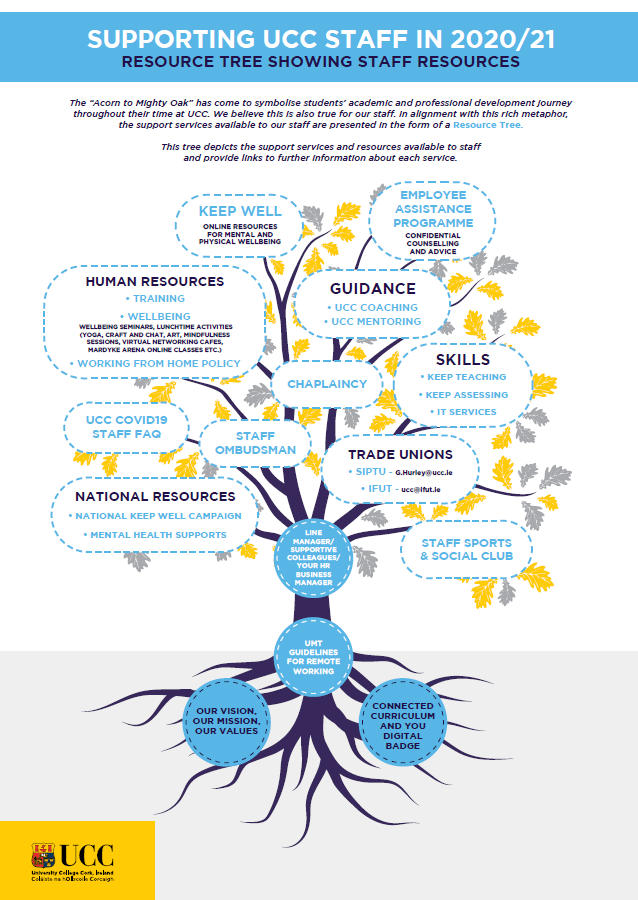 Where can I go for help?
Workshop Learning
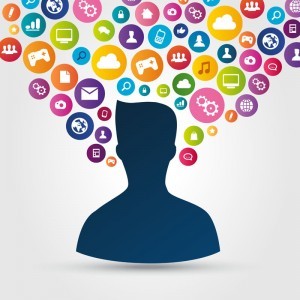